Министерство образования РМ
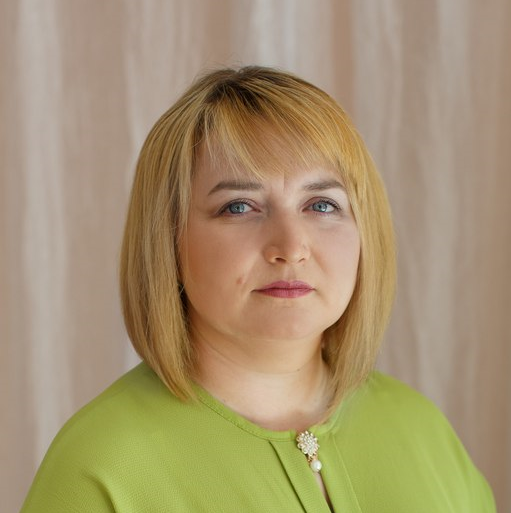 ПОРТФОЛИО            
         Макаровой Людмилы Николаевны воспитателя
Муниципального дошкольного
образовательного учреждения
         «Детский сад № 93»
    г. о Саранск
Дата рождения: 23.05.1983г.
Профессиональное образование: высшее, МГПИ им. М.Е. Евсевьева, диплом №2657, дата выдачи:09.02.2019   года.
Квалификация: БАКАЛАВР 44.03.01. Педагогическое образование
Направленность(профиль) образовательной программы: Дошкольное образование
Квалификационная категория: первая, Приказ №478 от 21.05.2020г
Занимаемая должность: воспитатель
Стаж педагогической работы(по специальности)- 4 года
Общий трудовой стаж: 12 лет
Педагогический опыт:
«Художественная литература как средство всестороннего
развития дошкольников»

http://ds93sar.schoolrm.ru/sveden/employees/11234/192557/
Участие в инновационной (экпериментальной) деятельности
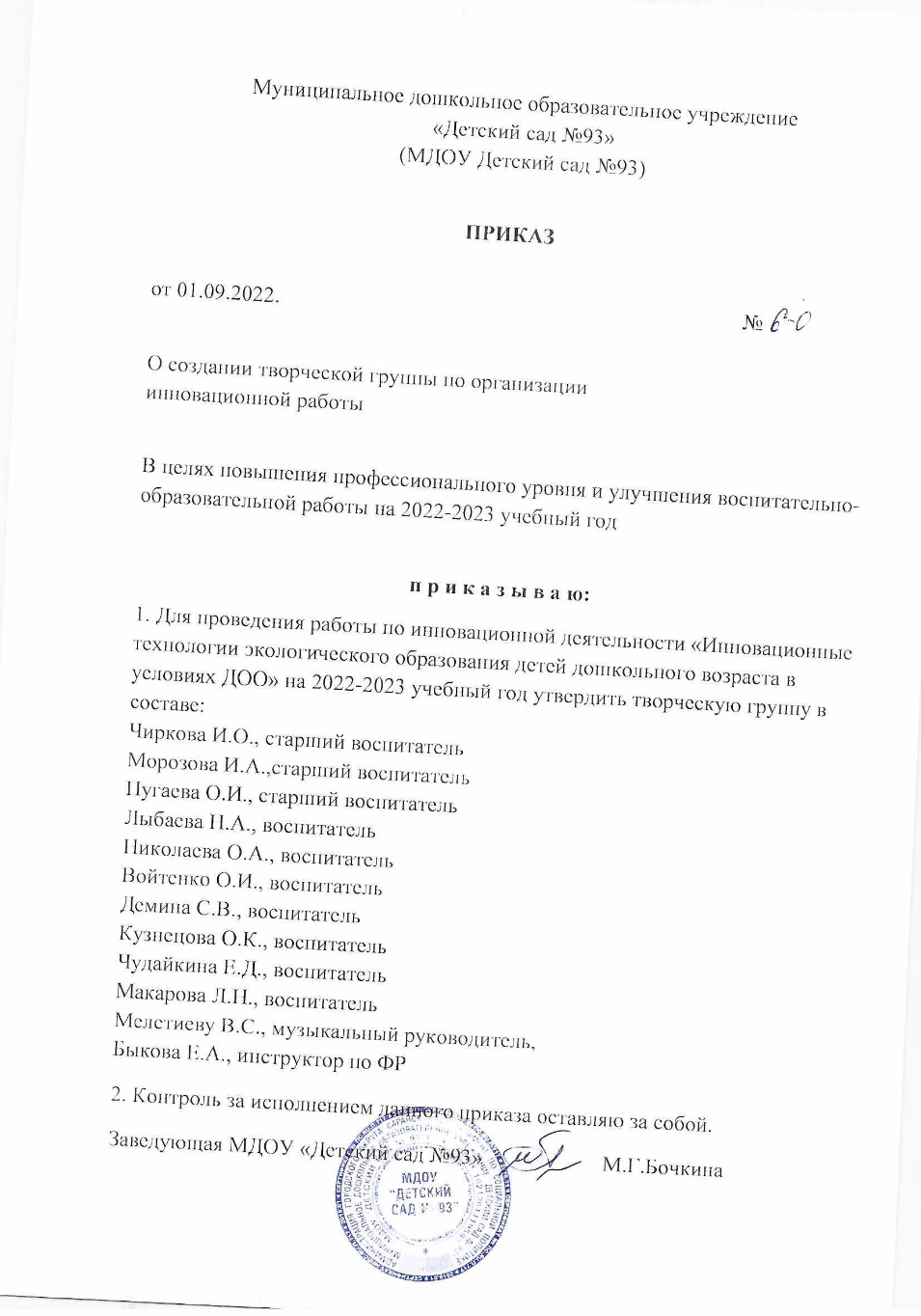 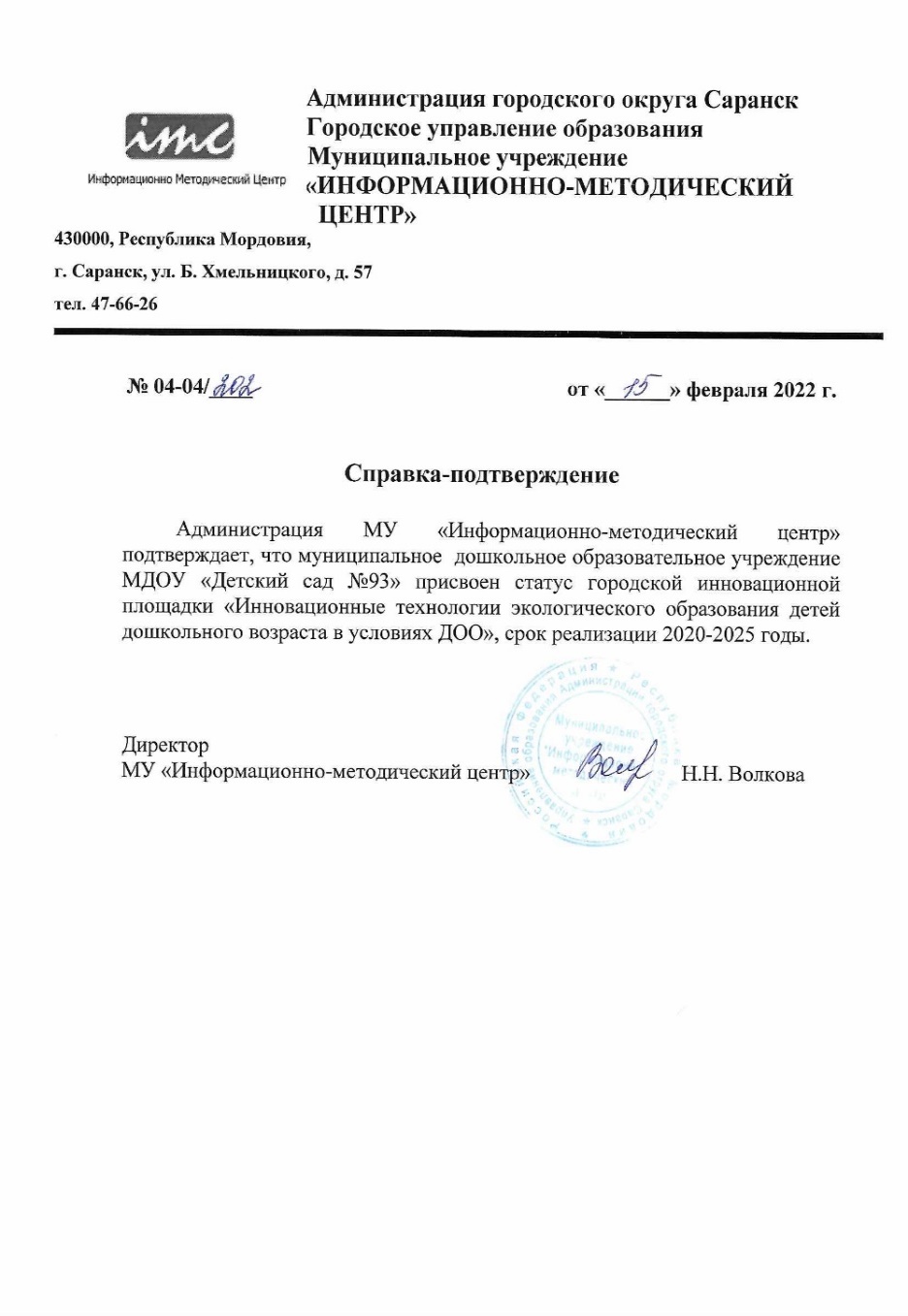 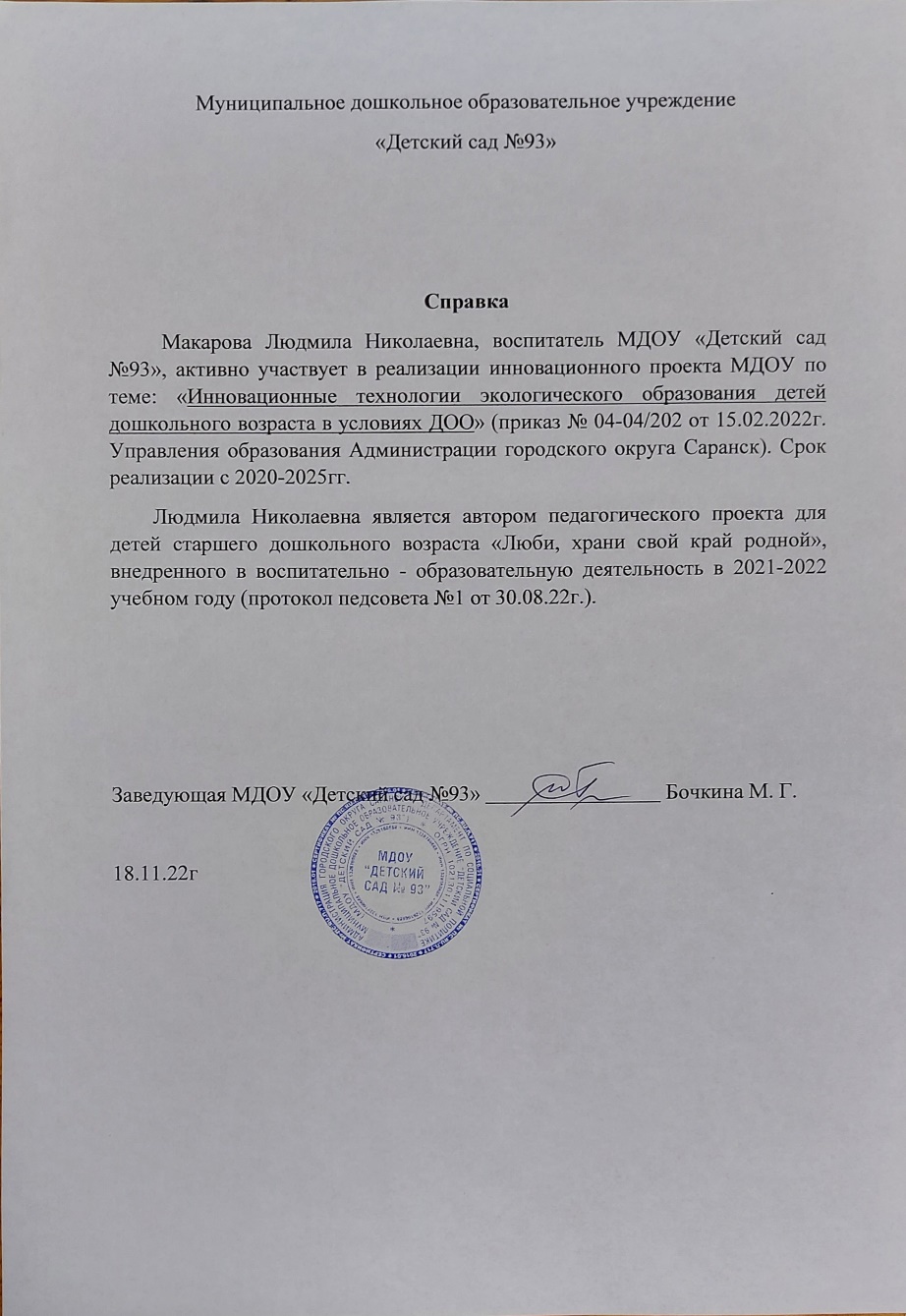 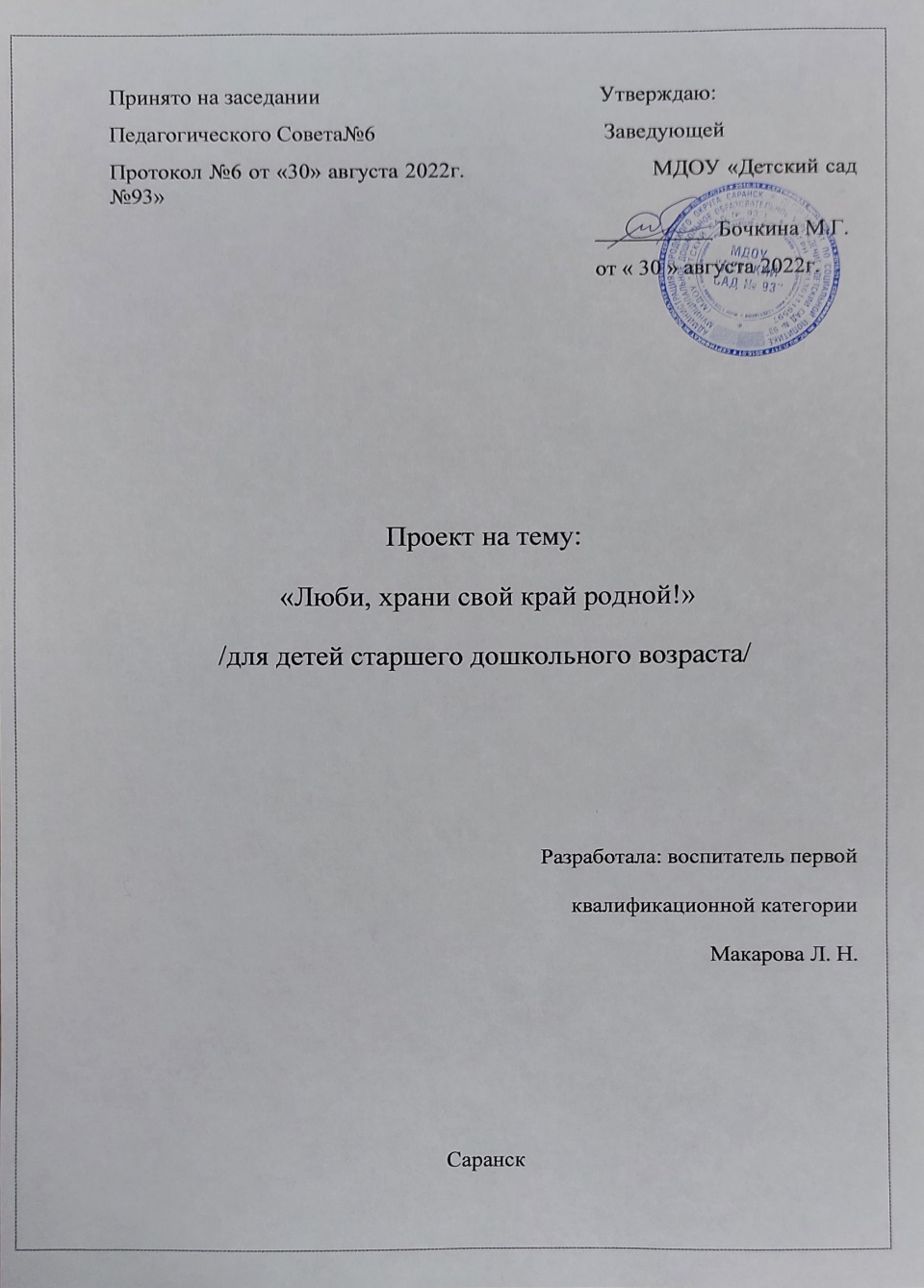 Наличие публикаций
Результаты участия 
воспитанников в:- конкурсах,- выставках,- турнирах,- соревнованиях,- акциях,- фестивалях.
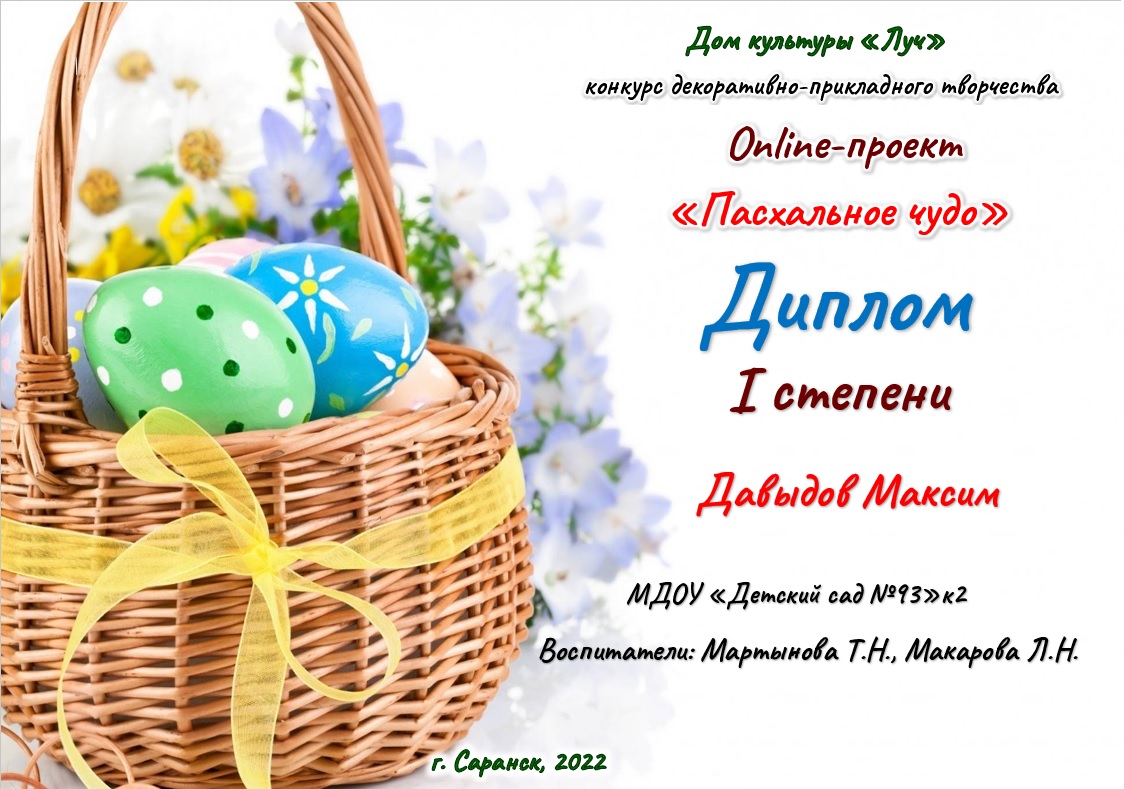 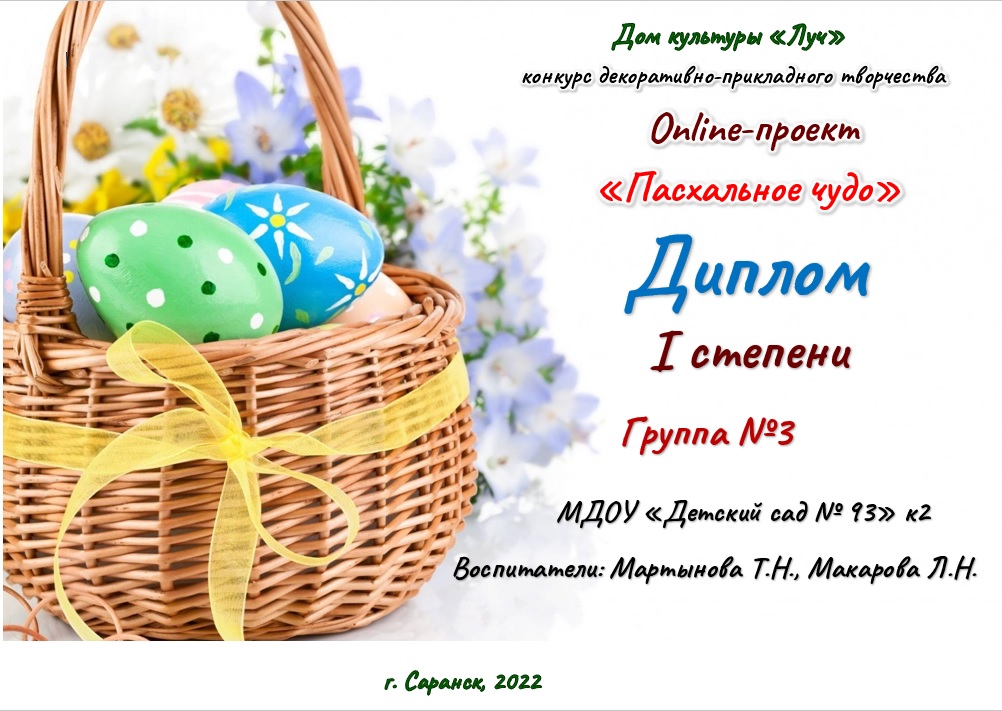 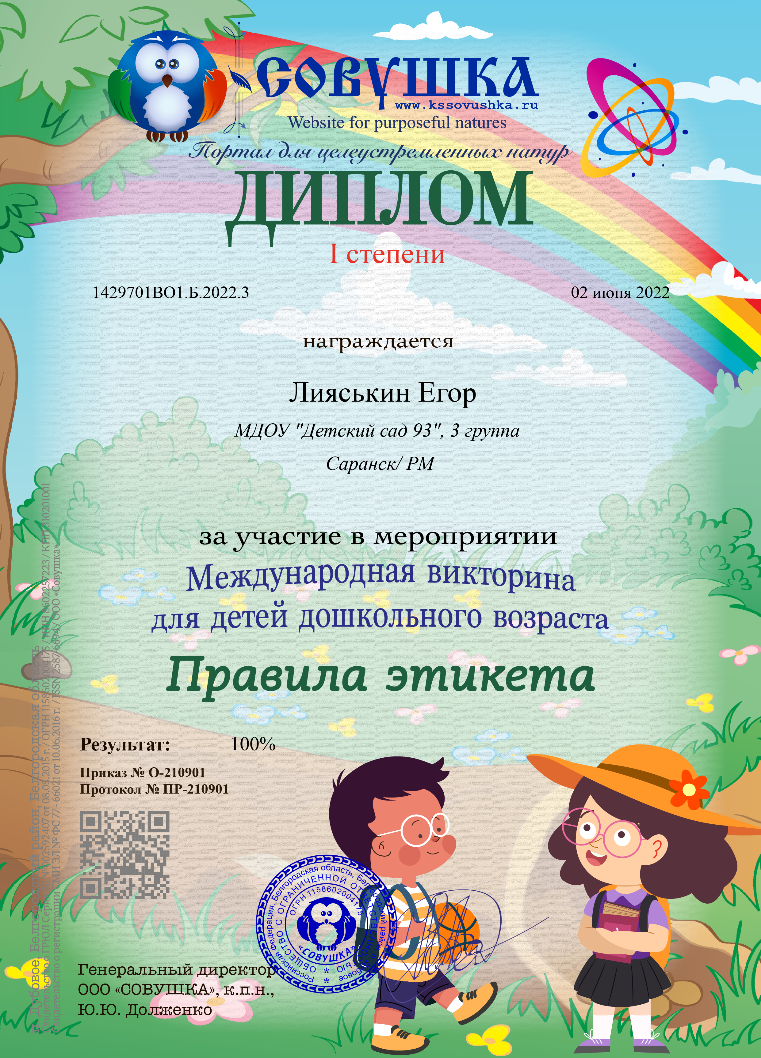 Выступления на заседаниях методических советов, научно-практических конференциях, педагогических чтениях, семинарах(очно)
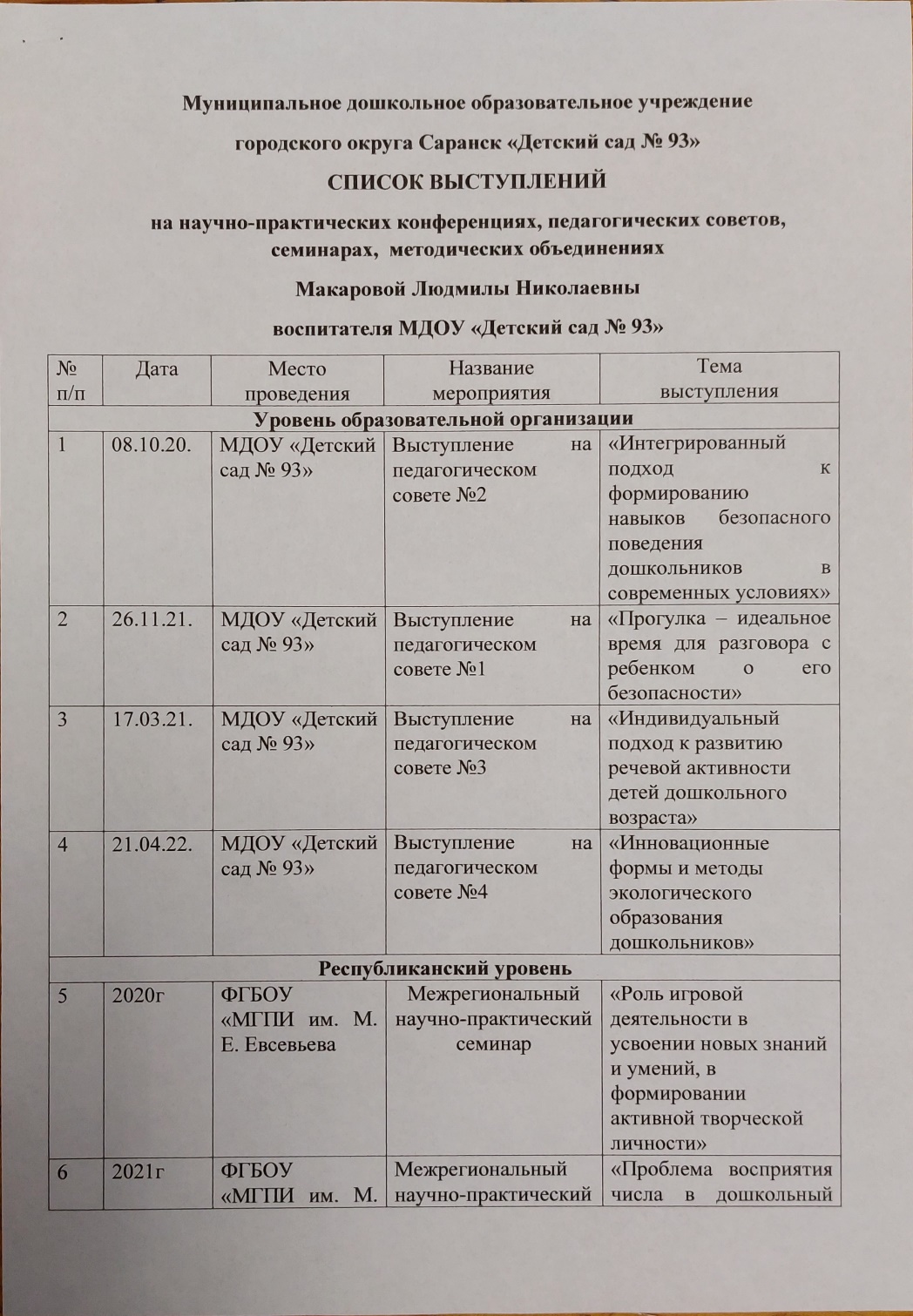 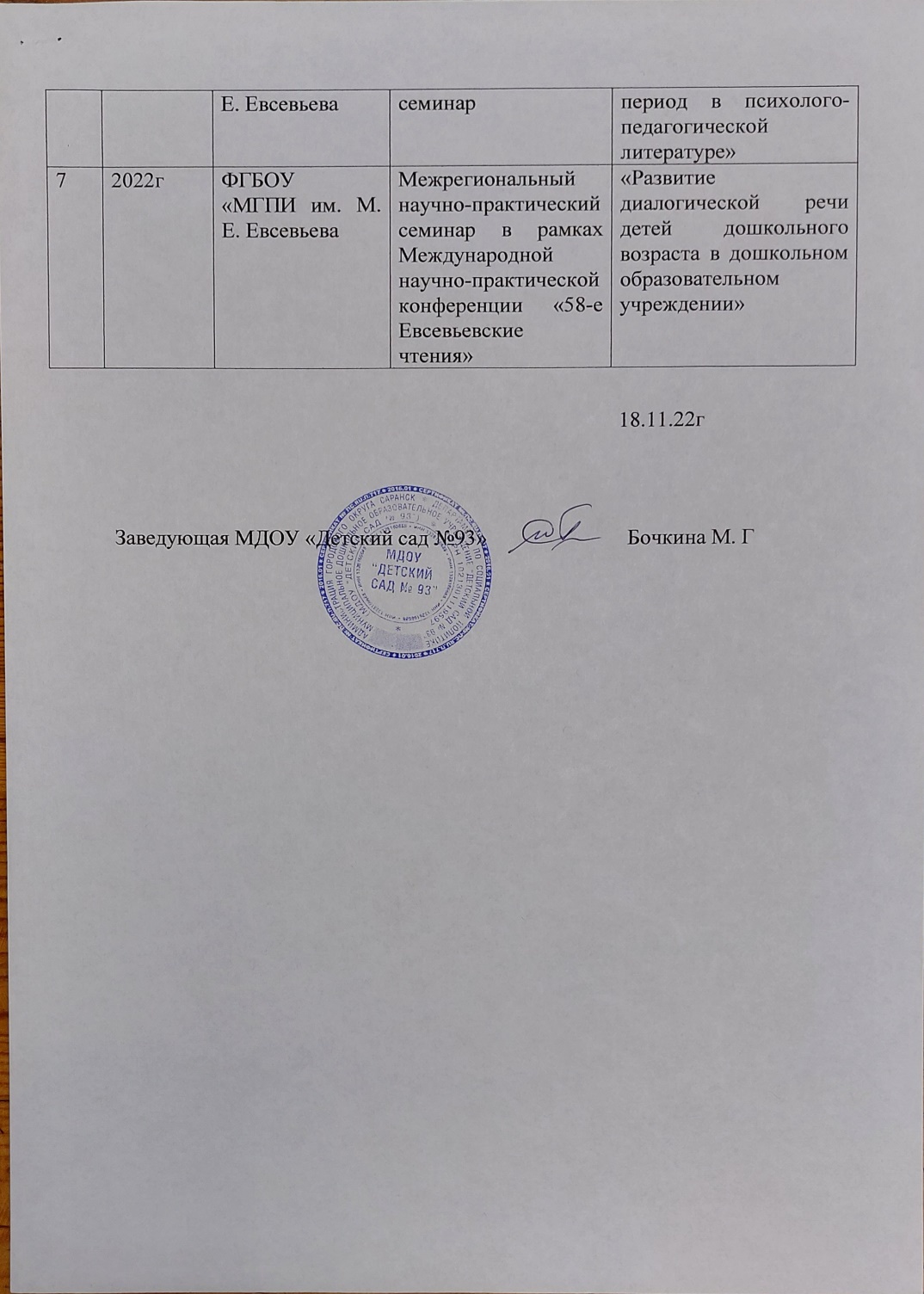 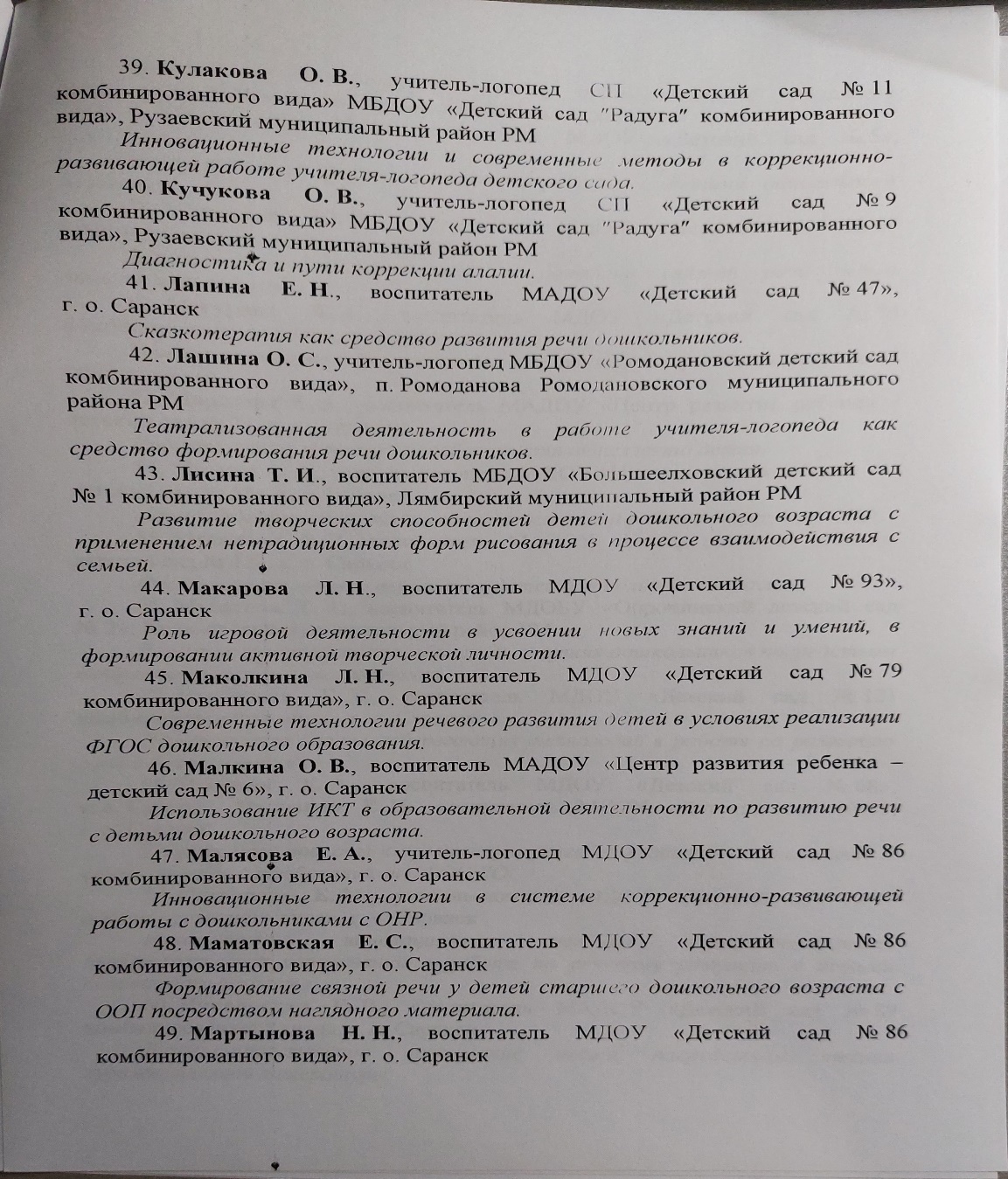 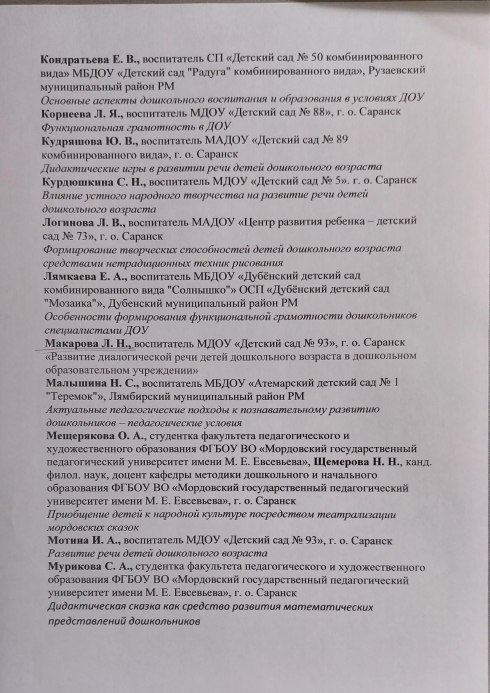 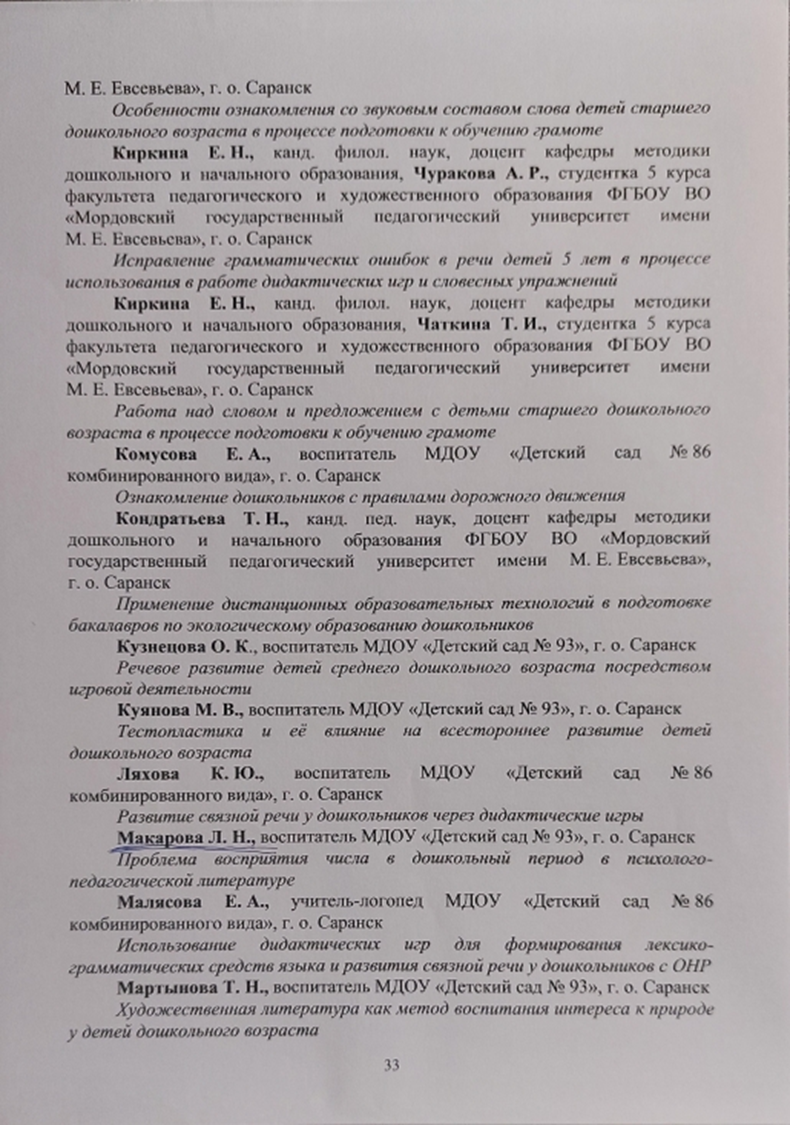 Проведение открытых занятий, мастер-классов, мероприятий
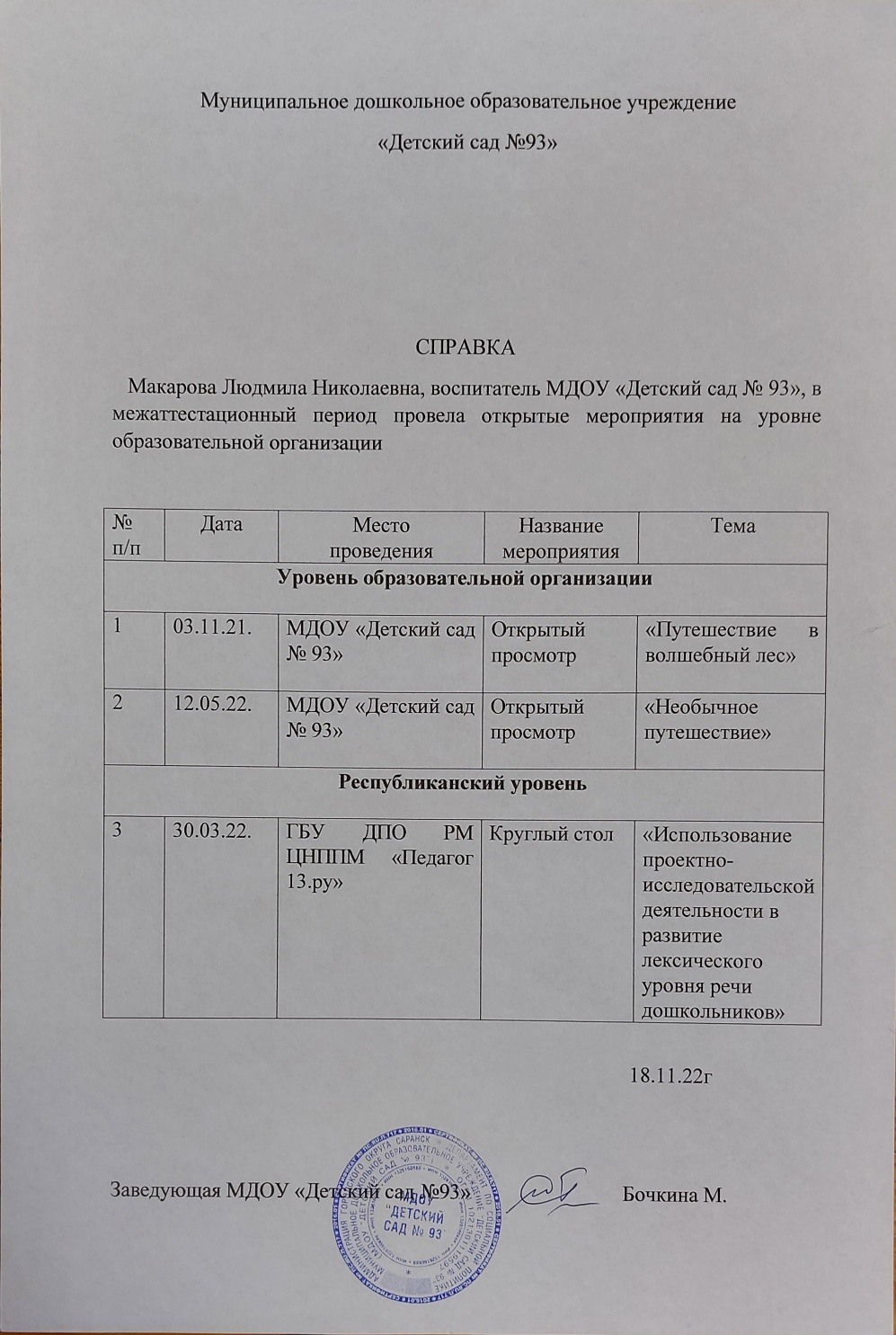 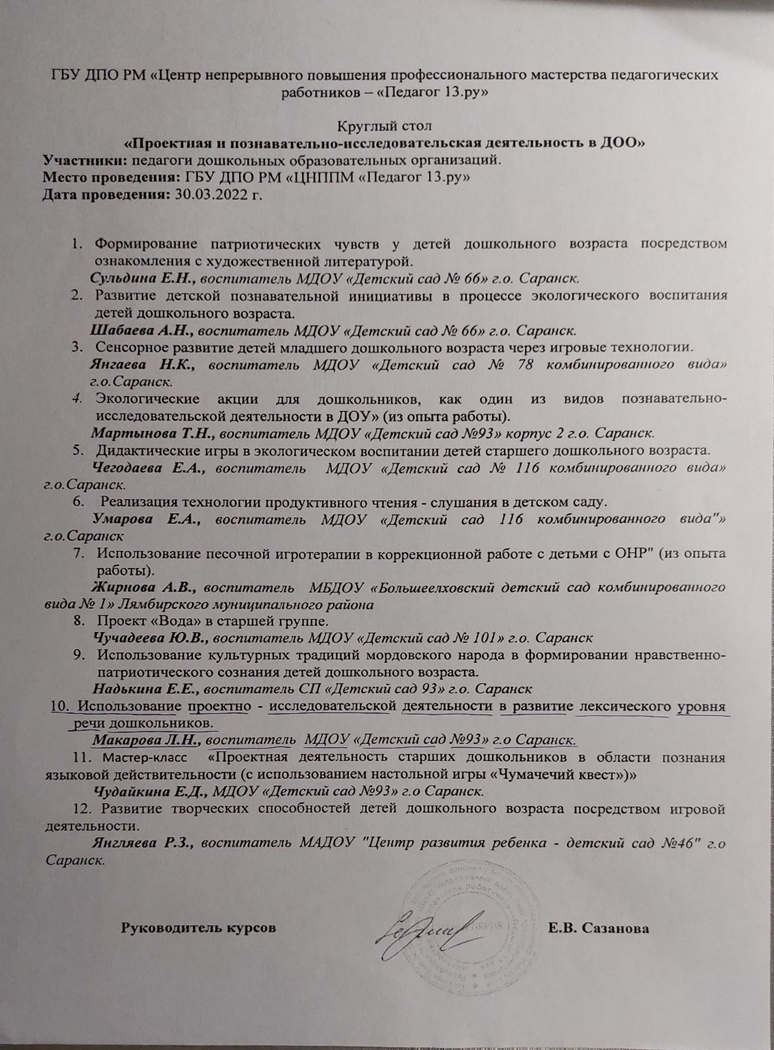 Позитивные результаты работы с воспитанниками
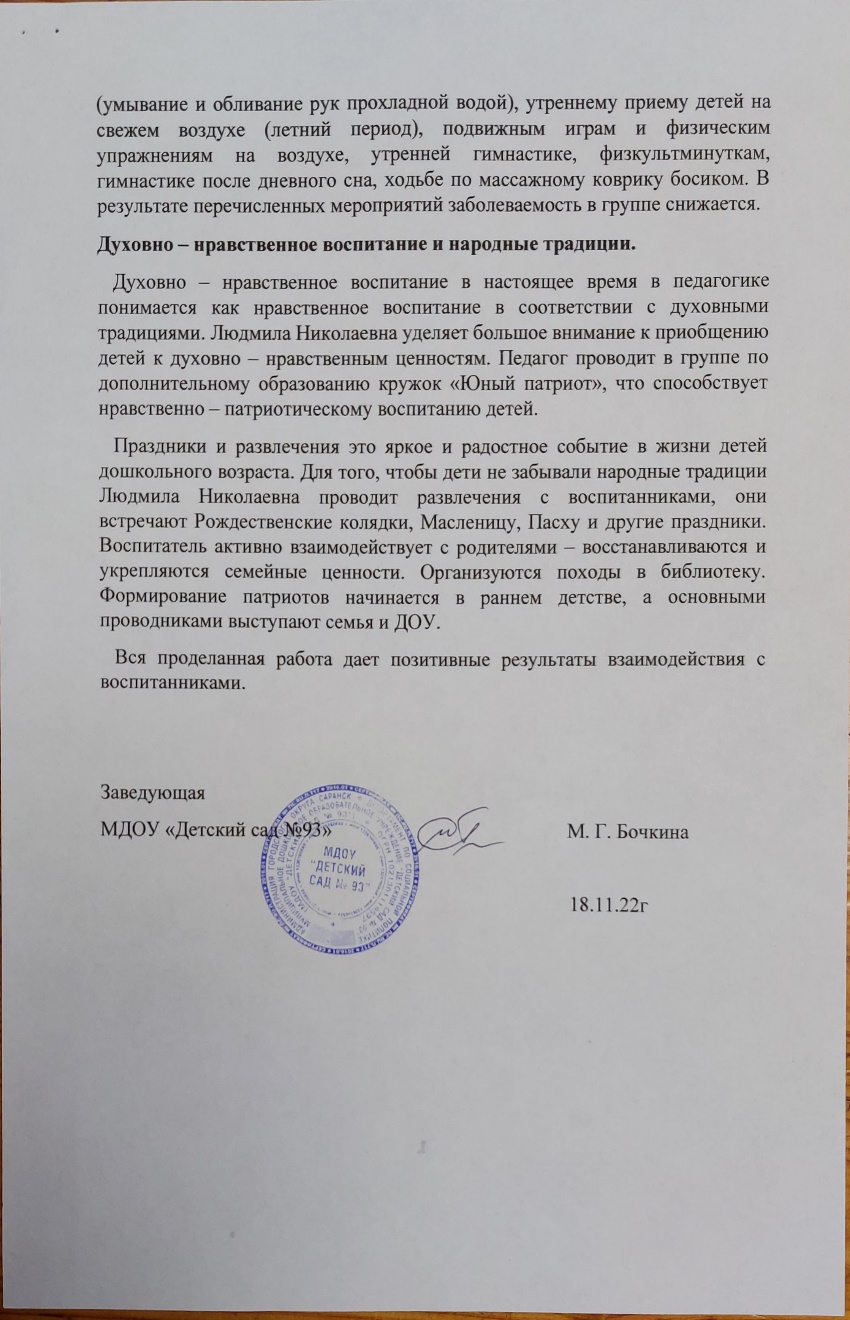 Качество взаимодействия с родителями
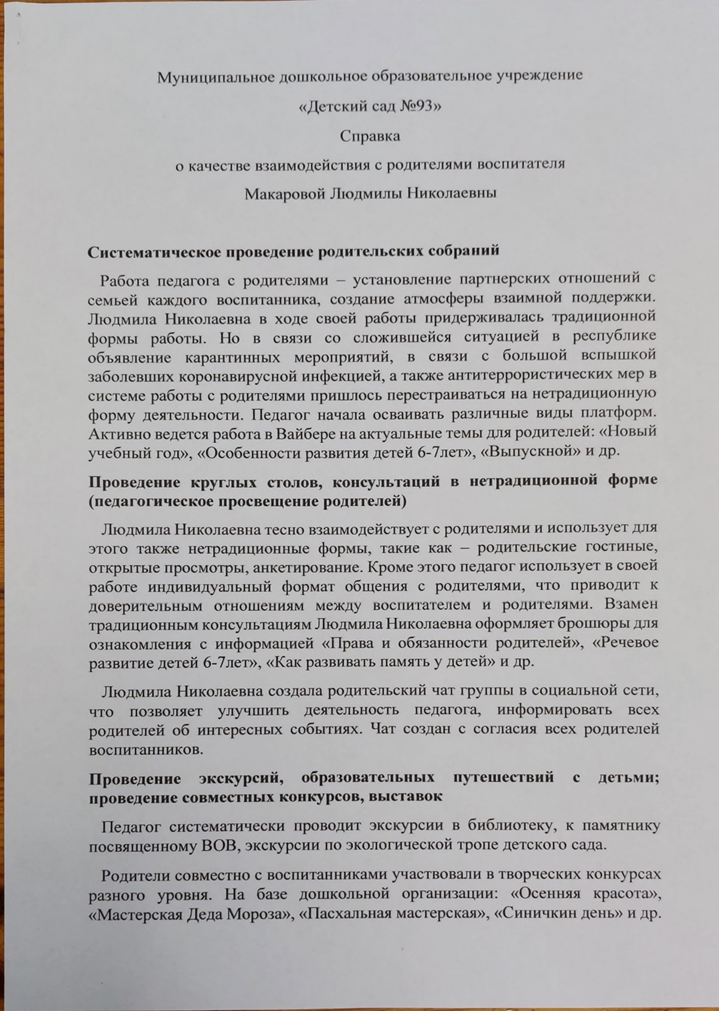 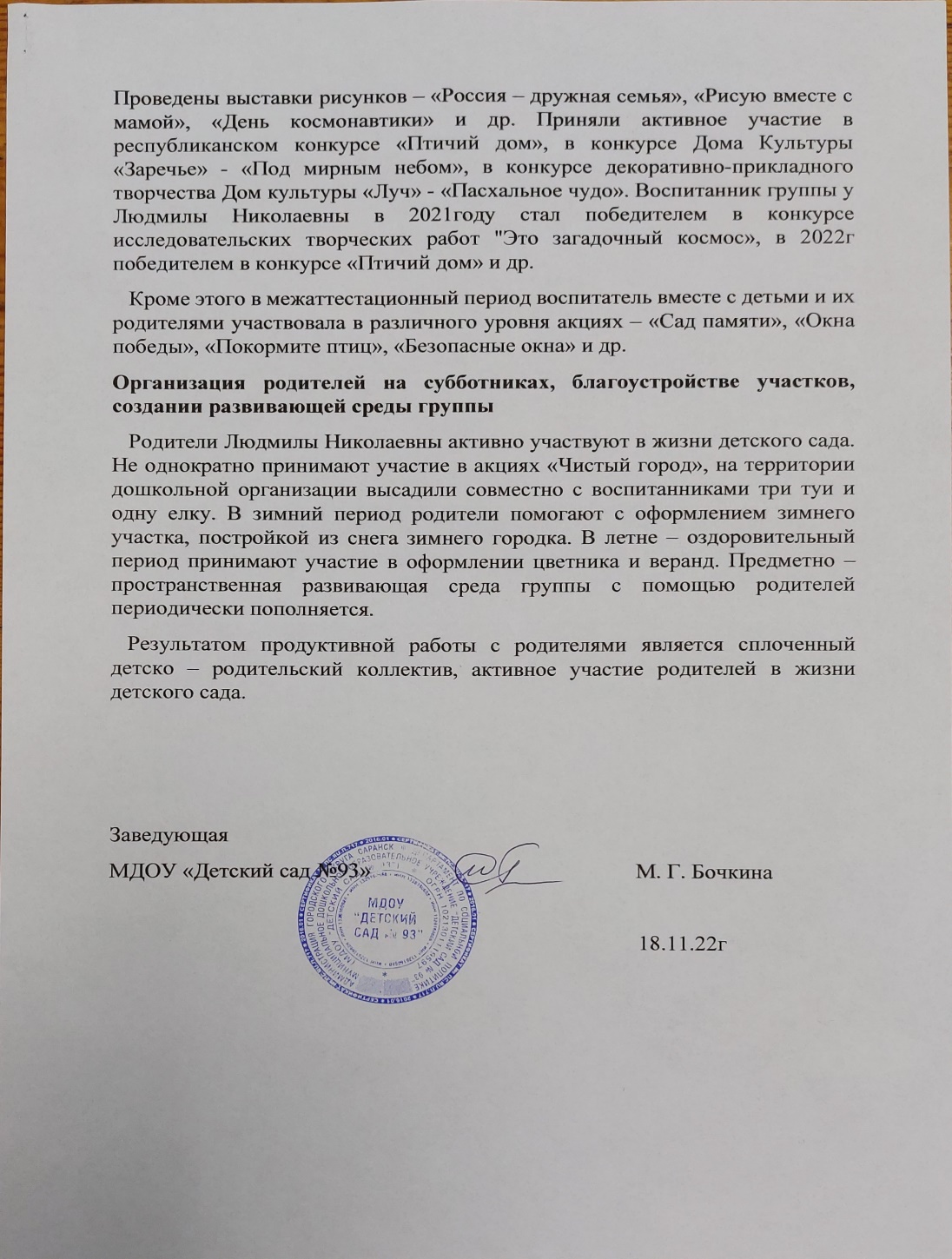 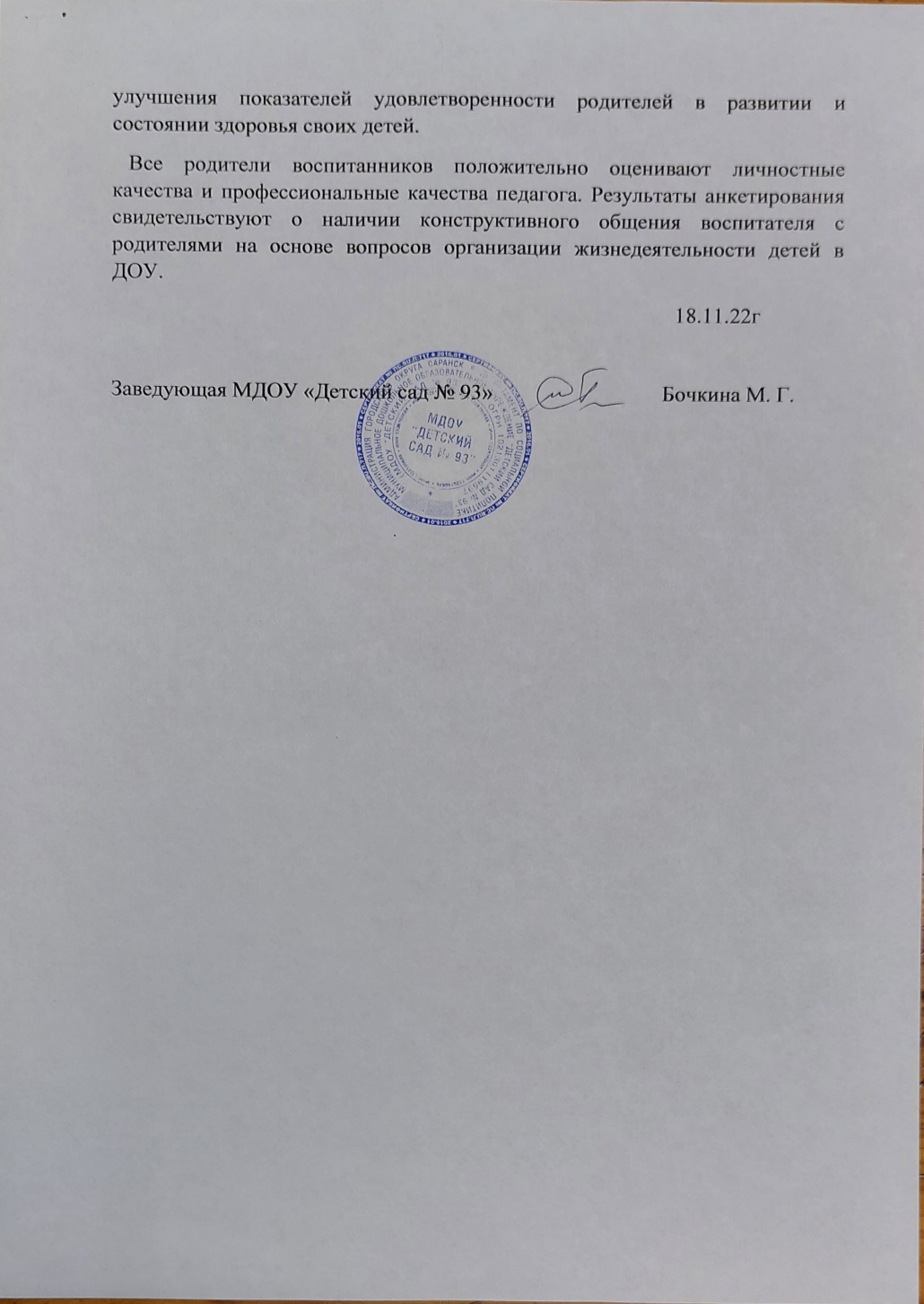 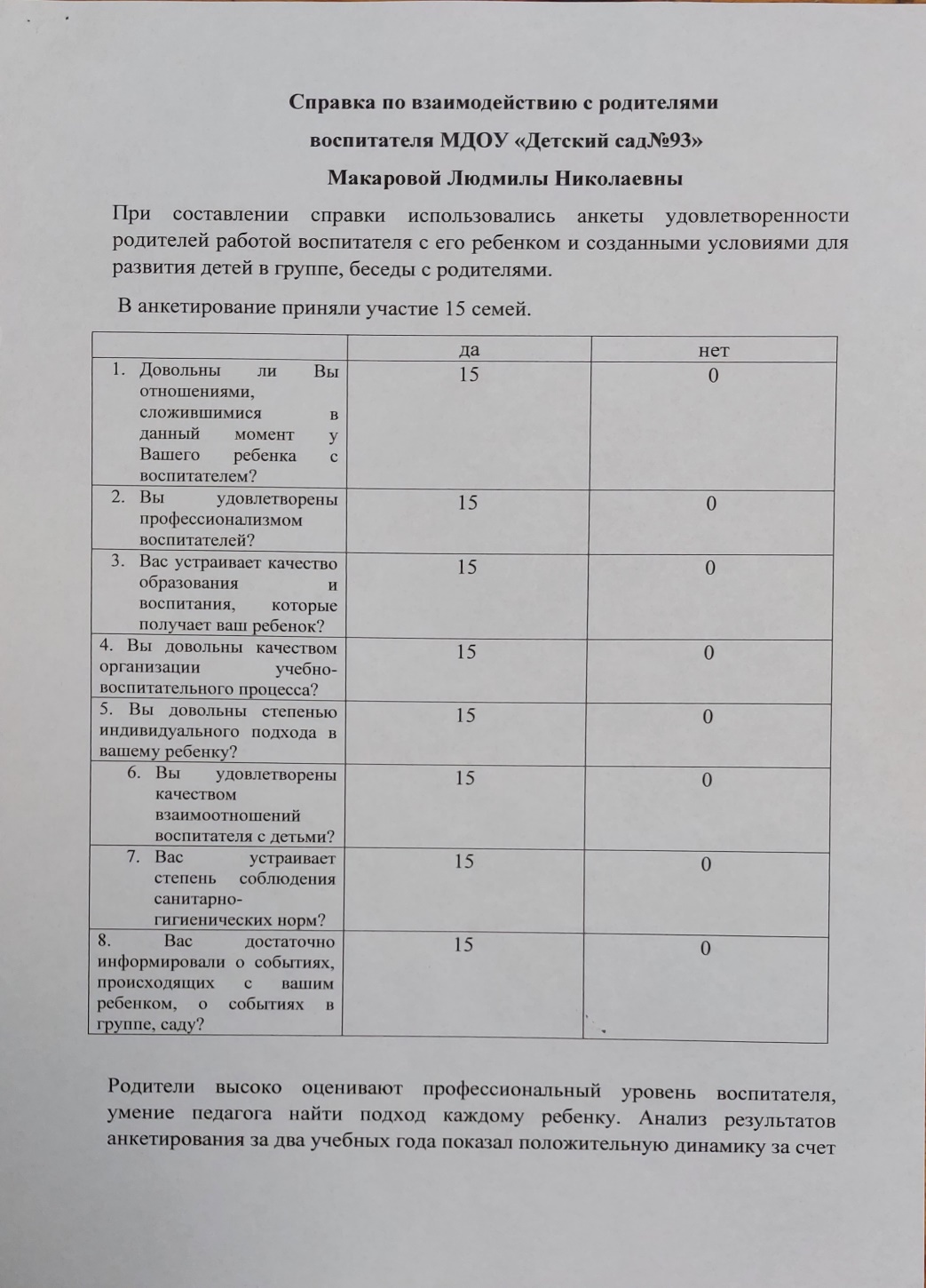 Работа с детьми из социально-неблагополучных семей
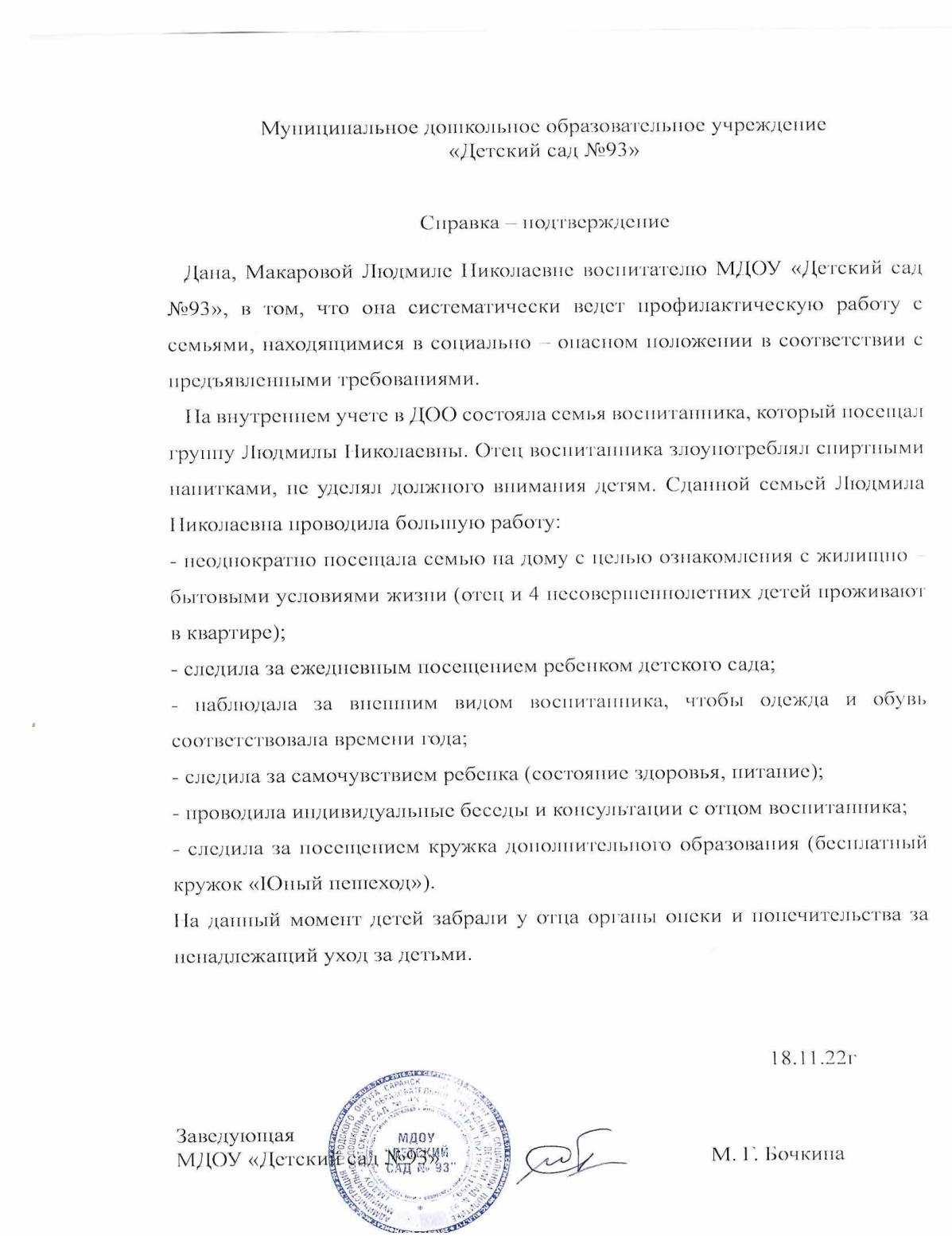 Участие педагога в профессиональных конкурсах
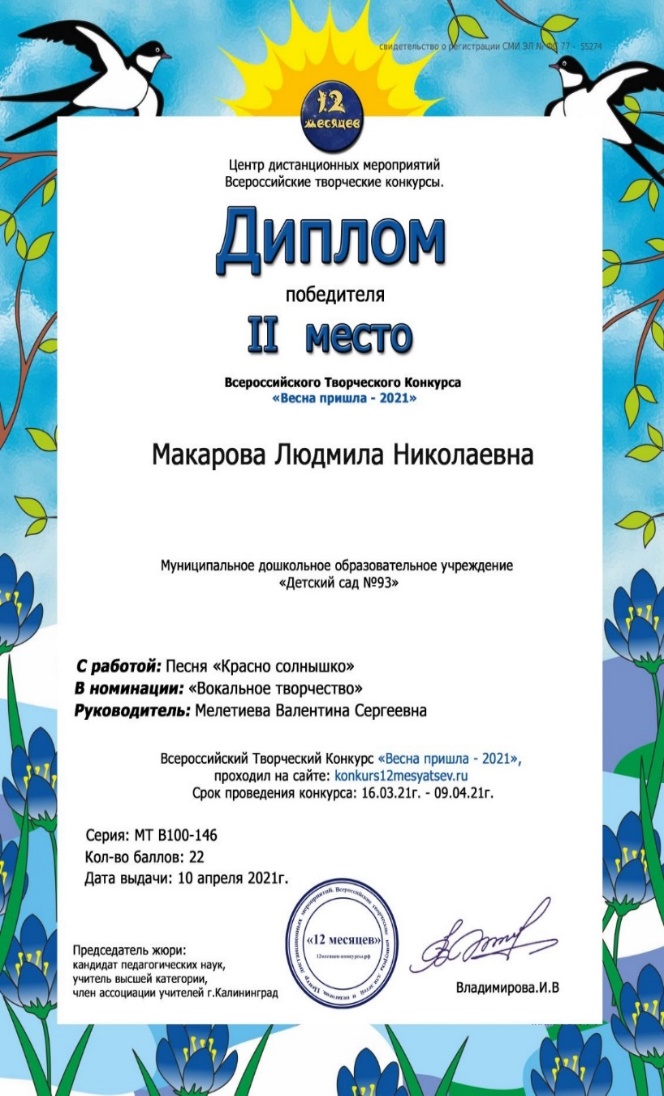 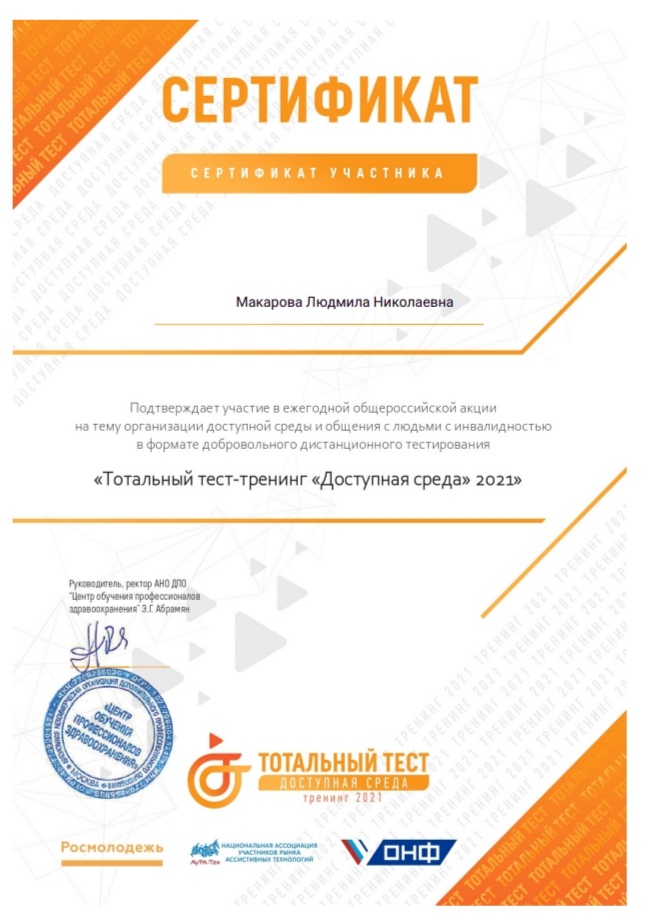 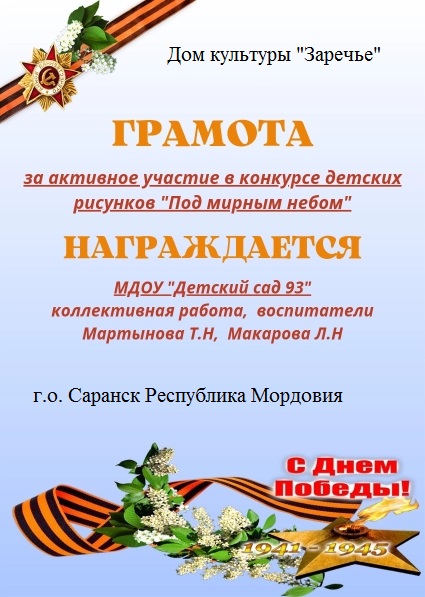 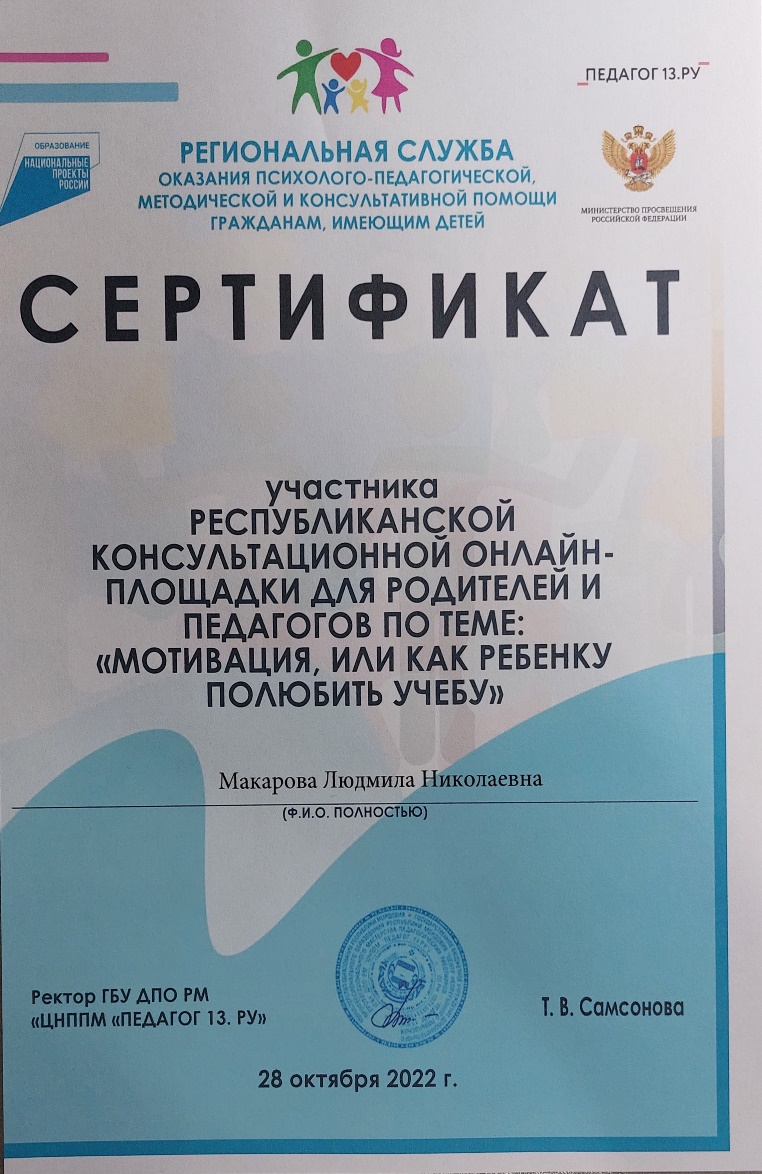 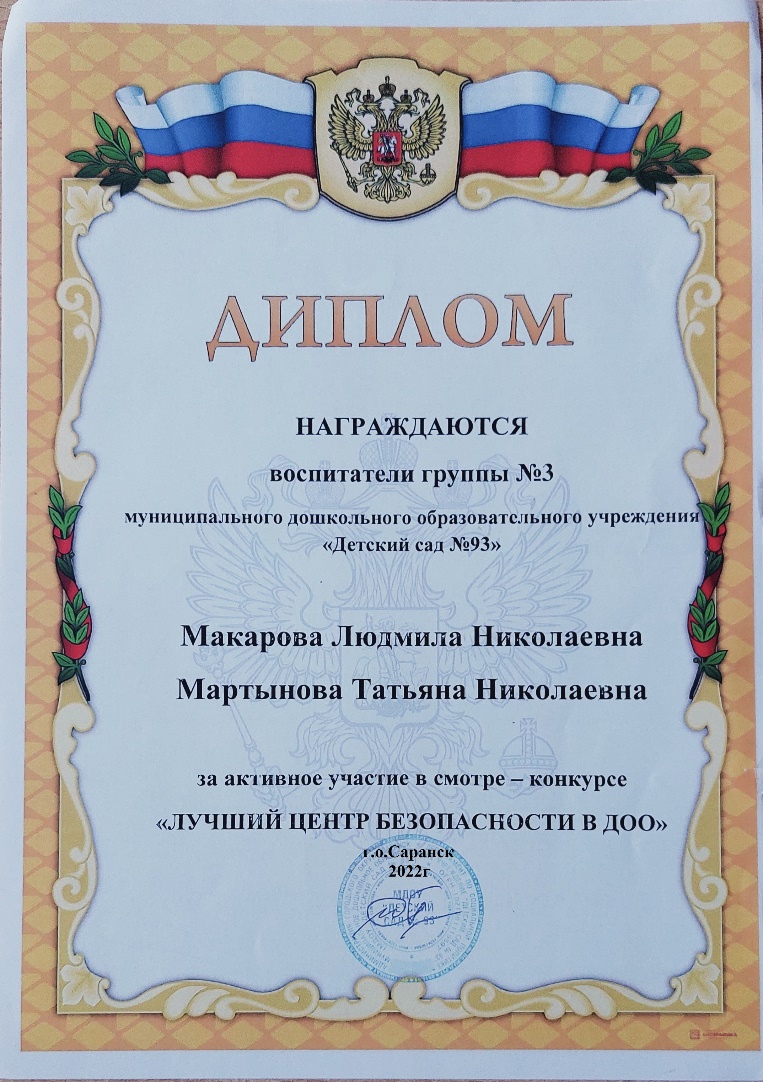 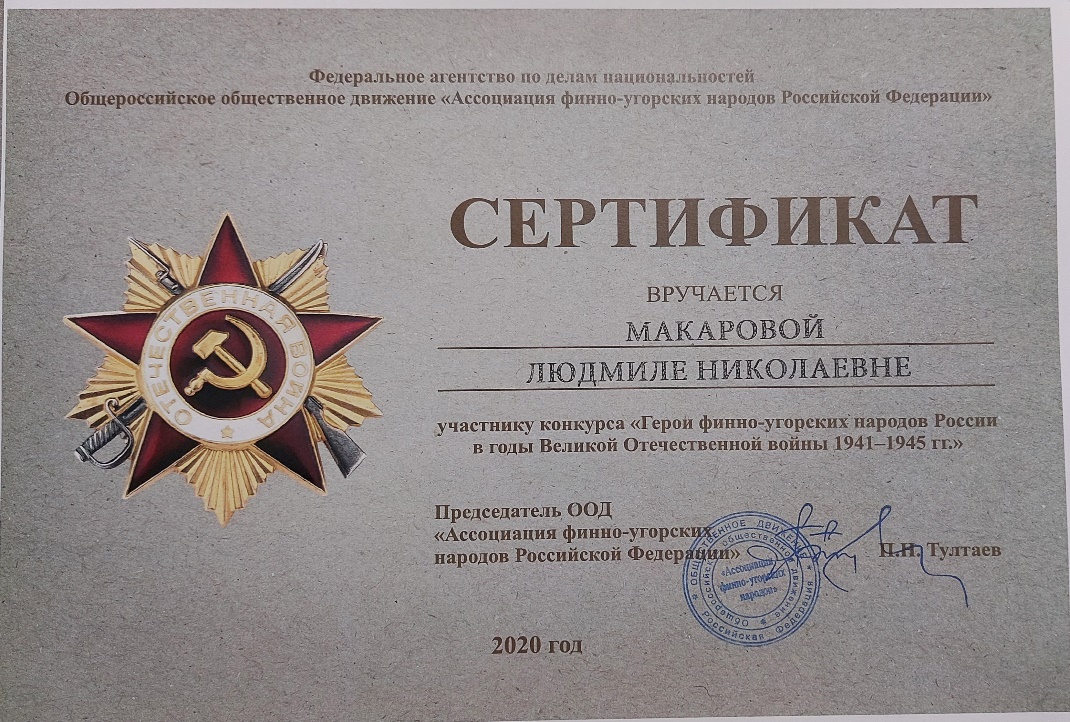 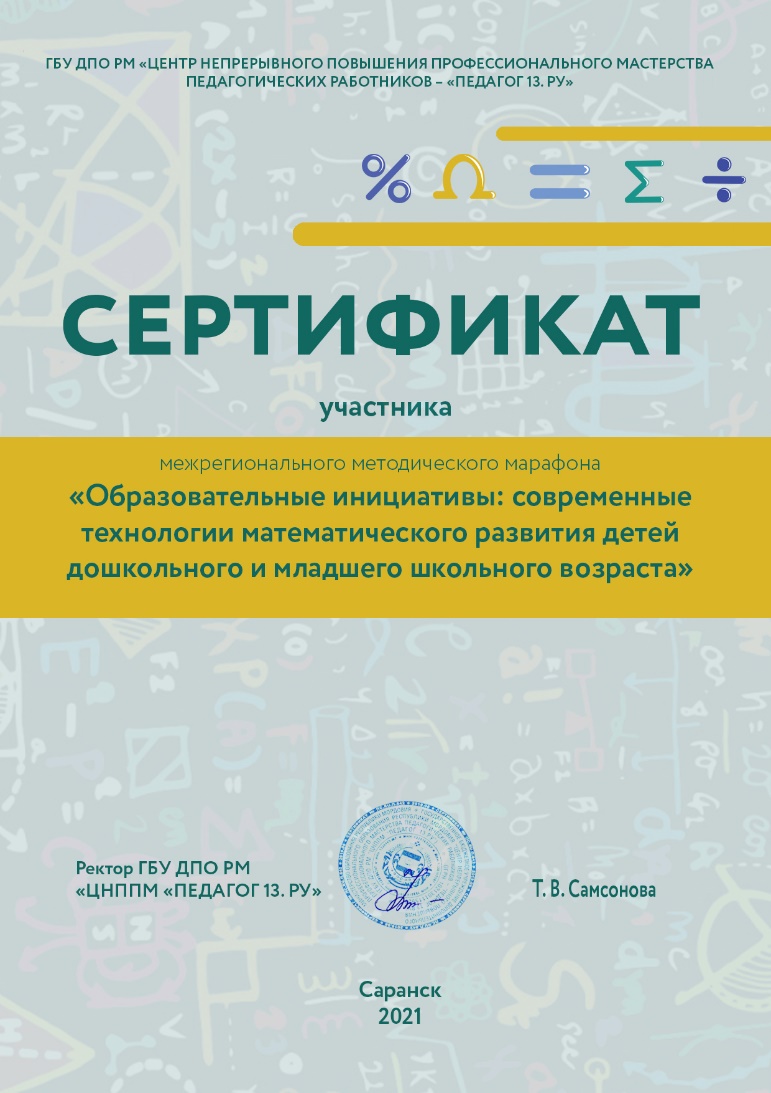 Награды и поощрения
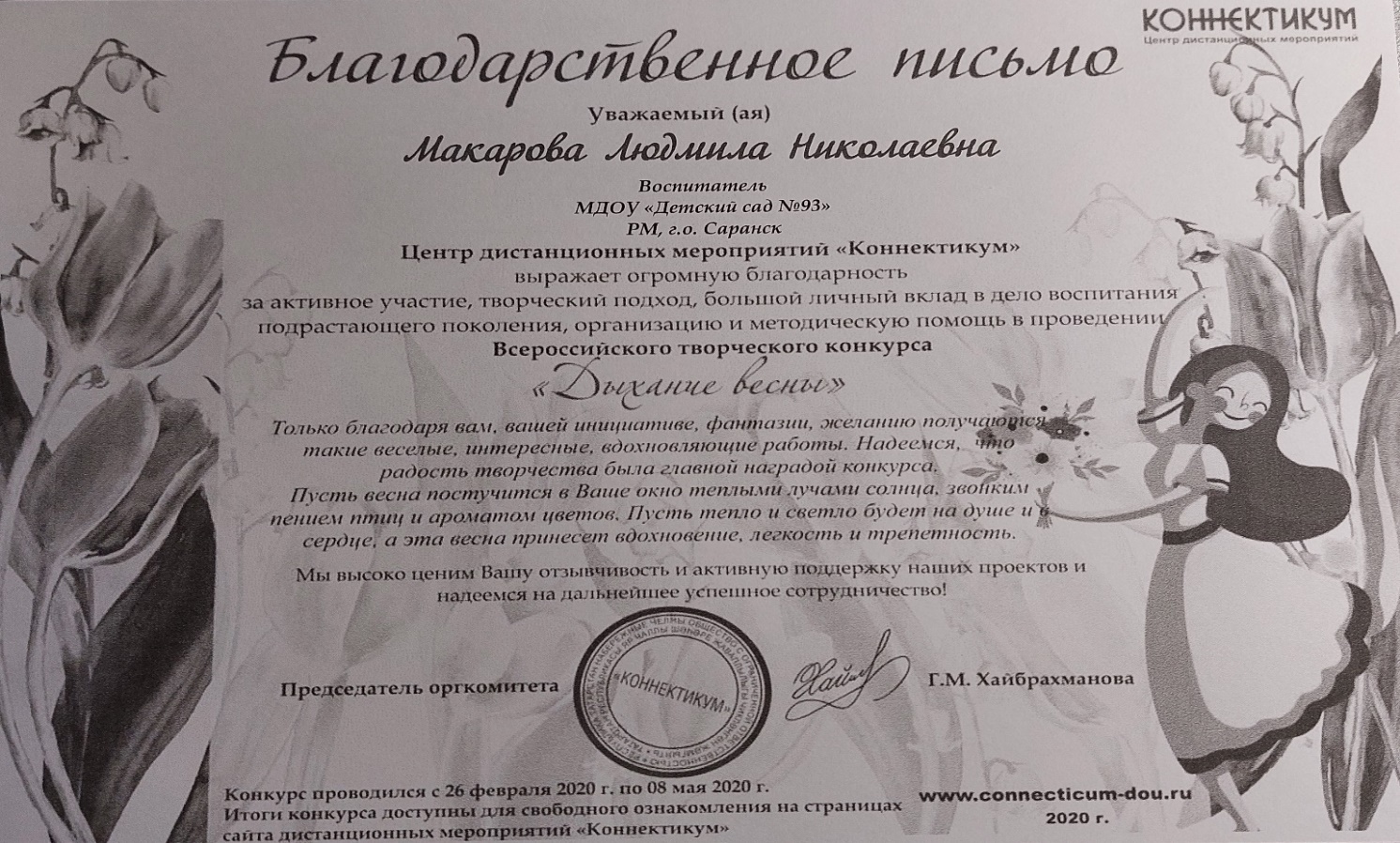 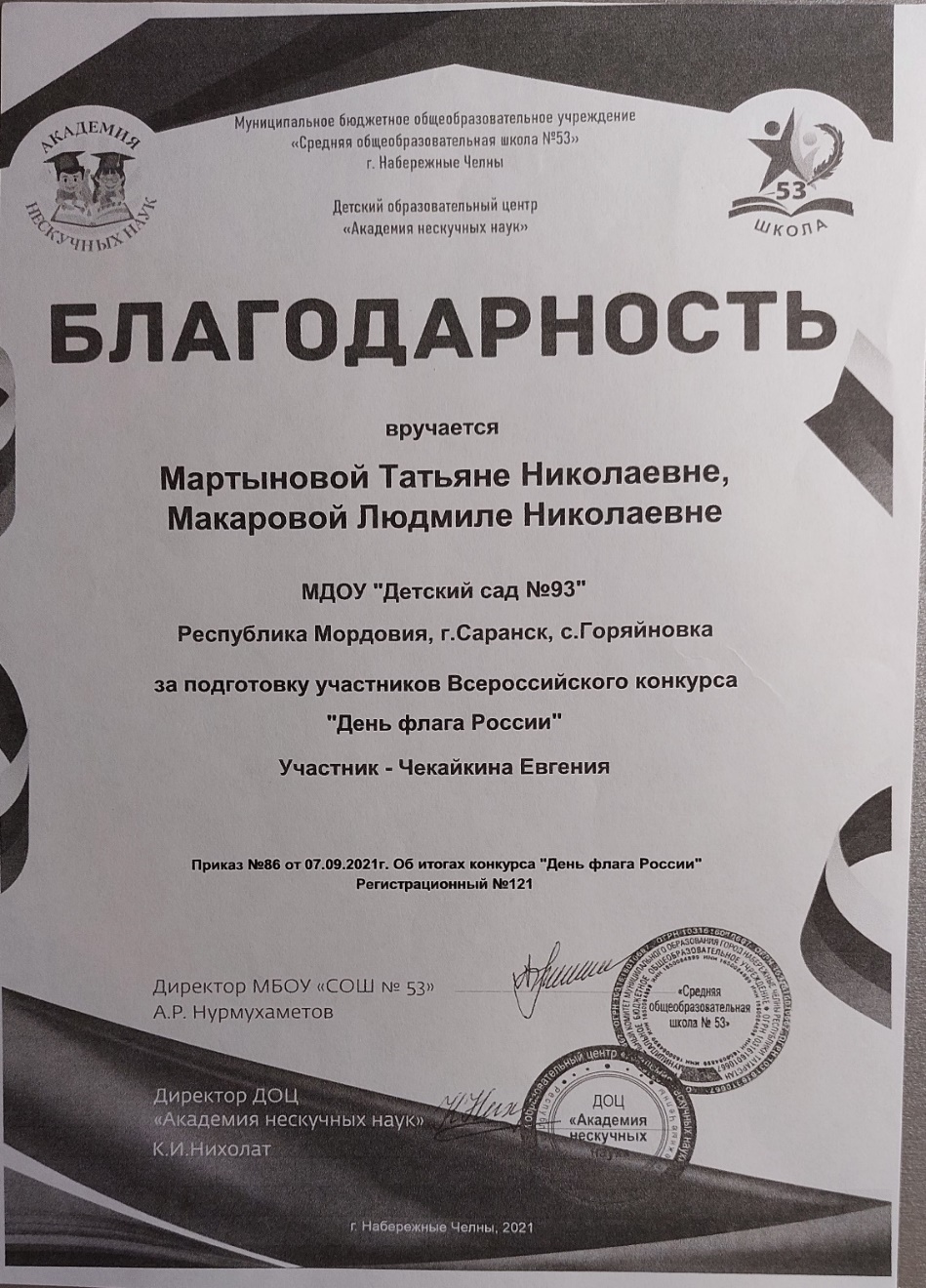 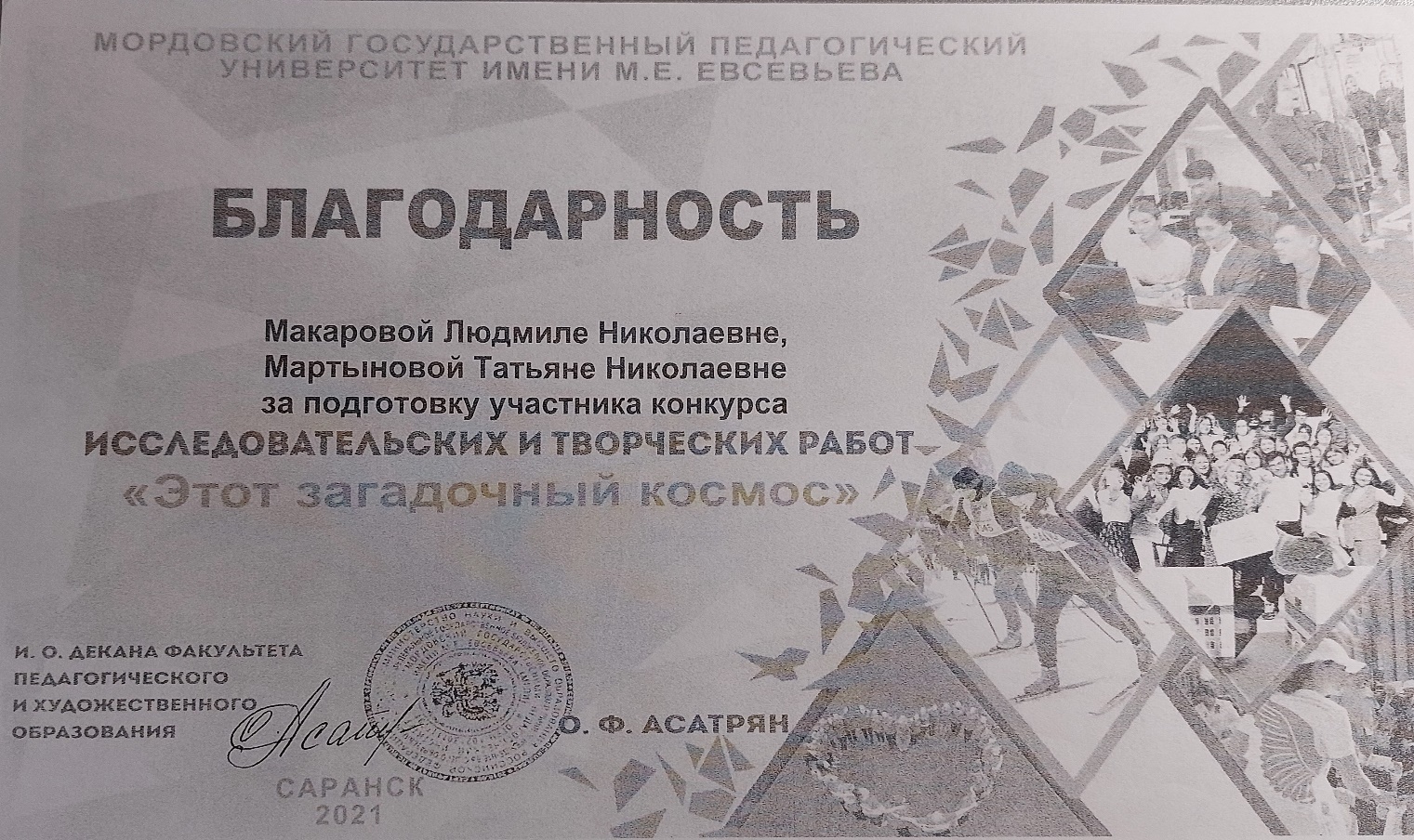 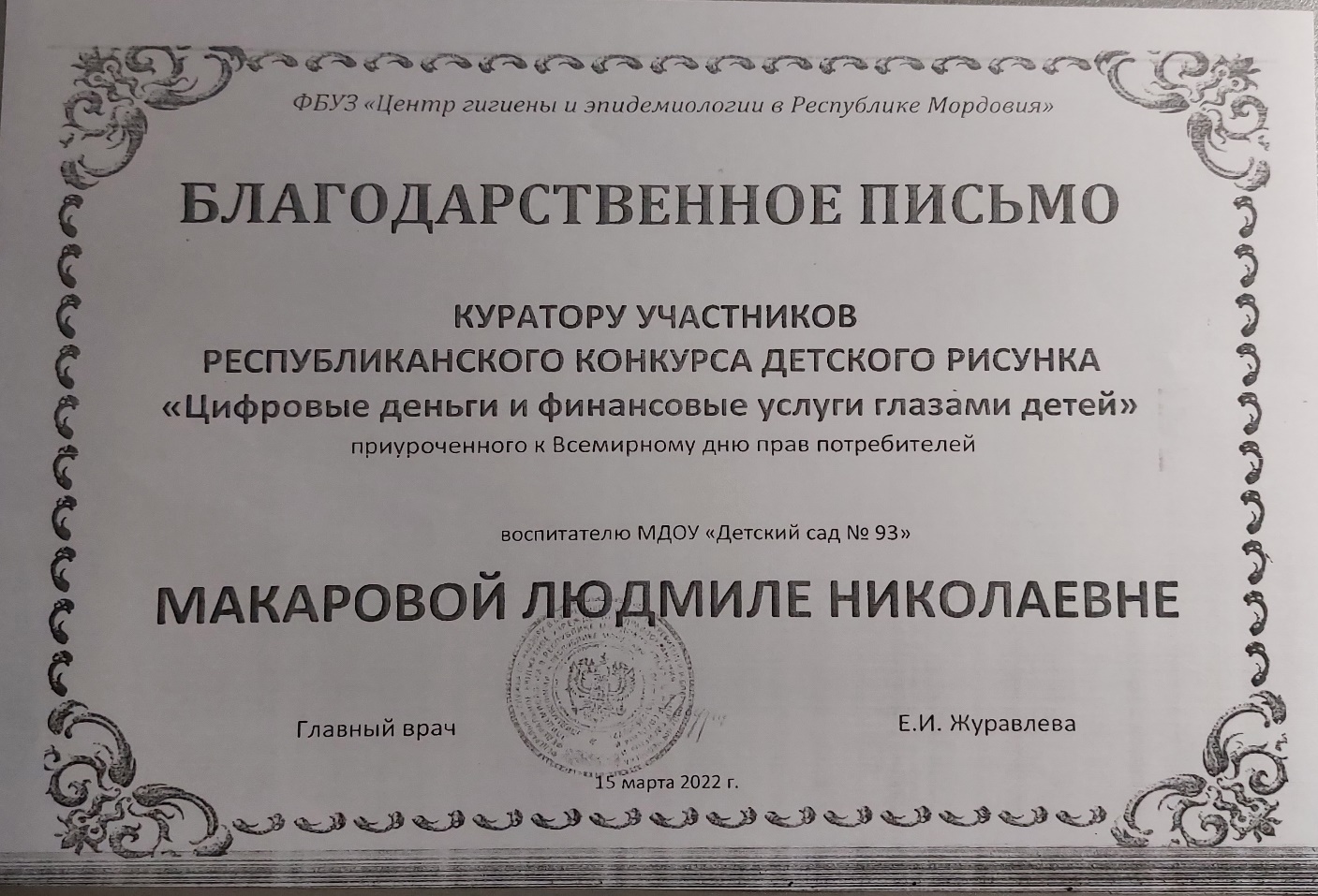 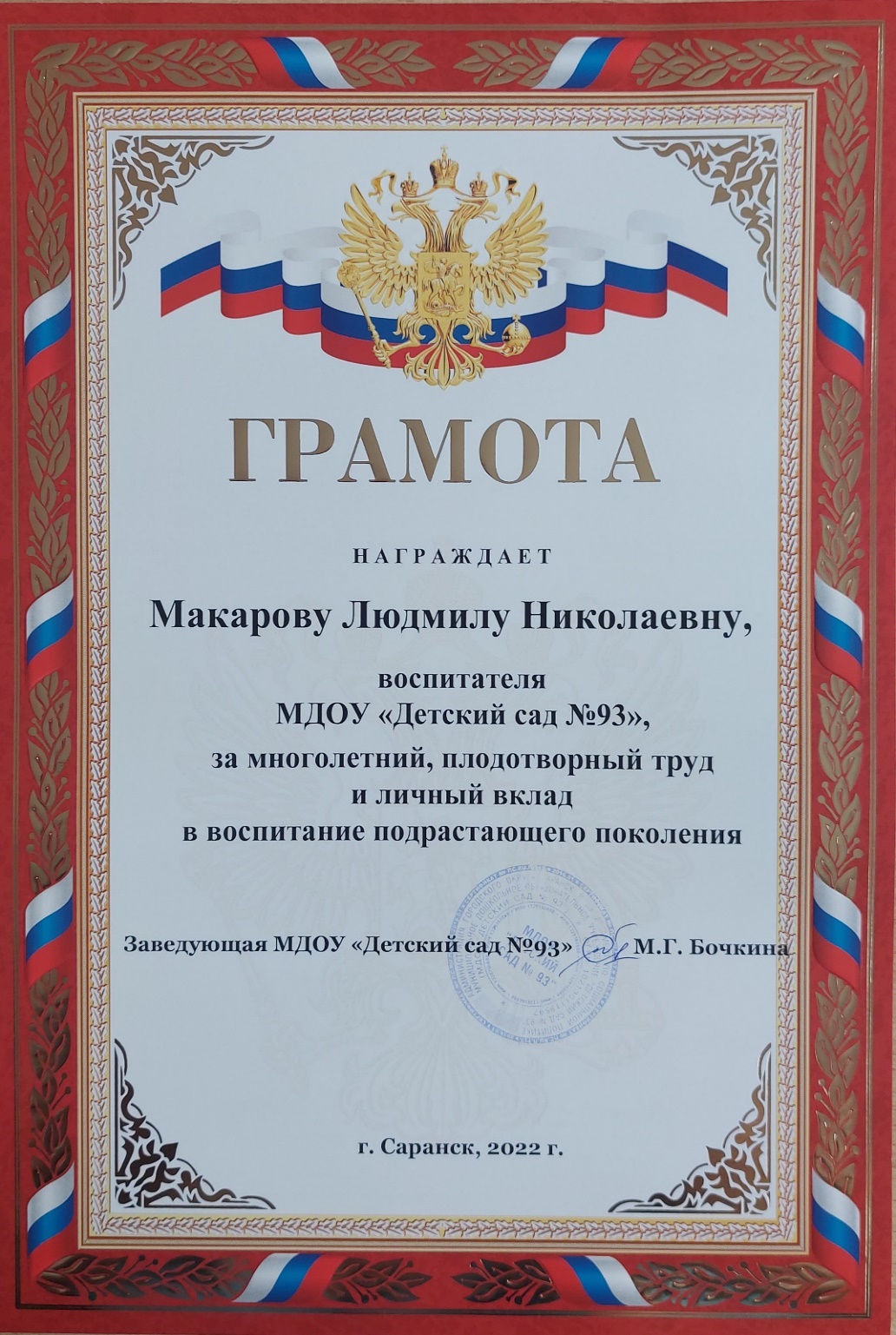 Спасибо за внимание